A radiative transfer framework for rendering  materials with anisotropic structure
Wenzel Jakob*	Adam Arbree§	Jonathan T. Moon†  Kavita Bala*	Steve Marschner*

*   Cornell University
§ Autodesk
† Google
Modified from the original slides
Wood photograph
Wood micrograph
[Marschner et al.]
[NC Brown Center for Ultrastructure Studies]
Animal fur
Moss
[Wikimedia commons]
[Wikimedia commons]
Here’s a sample of several interesting types of materials. Common to all  of them is their complex internal structure, which has a profound  influence on their appearance. In this talk, I’m going to present a  principled way to render such materials using a unified volumetric  formulation.
Wood photograph
Wood micrograph
Animal fur
Moss
[Marschner et al.]
[NC Brown Center for Ultrastructure Studies]
[Wikimedia commons]
[Wikimedia commons]
Anisotropic volumes
Objects with suitable volumetric representations
Anisotropy caused by internal structure
Current theory doesn’t handle this!
For objects of such vast geometric detail, its preferable to consider  them as volumes. We’re interested in anisotropic materials whose  internal structure causes them to reflect light differently depending on  the directions, from which they are illuminated and observed.
Currently however, when you mix radiative transfer and anisotropy,  things begin to break. So we need a way to combine these two.
Two disjoint approaches for rendering volumes :
[Fedkiw et al.]
[Wikipedia commons.]
Physically based	radiative transfer
Sound foundation
Inherently isotropic
Heuristic models	volume visualization
Support anisotropy
Not suitable for multiple scattering
And then there is what could be described as volume visualization  with heuristic scattering models. For example, medical renderings of  volumes often use surface shading models that, in the context of  volume scattering, are actually anisotropic. But their heuristic nature  prevents them from being usable in full volumetric light transport  simulations.
Limitations of previous systems
Isotropic scattering
Let’s now clarify some terminology and limitations of previous systems.

Currently, the common convention is to call completely uniform scattering  “isotropic”. The blue point here indicates a scattering interaction, and the large  arrow is the incident direction In the uniform case, nothing changes when the  incident direction moves.
Limitations of previous systems
Isotropic scattering
“Anisotropic” scattering
Good enough for:
Smoke, steam
Cloud of randomly oriented ice crystals
More general forms of scattering where the scattered energy depends on the  angle between the incident and outgoing directions have traditionally been  referred to as “anisotropic”.
This is good enough to handle things like a cloud of steam !lled with spherical  water droplets. And it even extends to things like a cloud !lled with non-  spherical ice crystals, assuming that they are all randomly oriented.	But the main  limitation	common to both of these cases is that the medium must always  behave the same way independently of the direction of propagation, which if
you think about it is really the de!nition of the term isotropic. So in our paper, we  actually refer to both of them as isotropic.
Limitations of previous systems
Isotropic scattering
Isotropic
“Anisotropic” scattering
Built-in assumption:
The medium behaves the same  independently of the direction of  propagation.
More general forms of scattering where the scattered energy depends on the  angle between the incident and outgoing directions have traditionally been  referred to as “anisotropic”.
This is good enough to handle things like a cloud of steam !lled with spherical  water droplets. And it even extends to things like a cloud !lled with non-  spherical ice crystals, assuming that they are all randomly oriented.	But the main  limitation	common to both of these cases is that the medium must always  behave the same way independently of the direction of propagation, which if
you think about it is really the de!nition of the term isotropic. So in our paper, we  actually refer to both of them as isotropic.
Anisotropic scattering
Cloud of aligned ice crystals
Cloth fibers, wood, ..
In comparison, we want to be able to handle materials like cloth !bers or wood,  where the scattering behavior does depend on the direction of propagation.
It’s a good question to ask if we can use scattering models like these together  with the existing equations. Hopefully, by the end of this talk, you will agree with  me that if you do this, then things will break in subtle and unanticipated ways.
Contributions
Models
Equations
Solution Techniques
Radiative transfer  equation
Here is an outline of the talk: We’ll start by making a modification to the radiative  transfer equation, which leads to an anisotropic form. Before we’re able to start  rendering using Monte Carlo techniques, we still need a suitable scattering model,  and here we propose one that is based on specularly reflecting flakes.
One common approximation that can be derived now is the diffusion approx.
But because our earlier changes propagate, it takes on a new anisotropic form. We  also adapt two associated diffusion-based solution techniques to suit this new  equation.
Due to the time limitations, we can only give a very high-level overview of  these steps, and we refer you to the paper and technical report for details.
Contributions
Models
Equations
Solution Techniques
Anisotropic radiative  transfer equation
Radiative transfer
equation
Here is an outline of the talk: We’ll start by making a modification to the radiative  transfer equation, which leads to an anisotropic form. Before we’re able to start  rendering using Monte Carlo techniques, we still need a suitable scattering model,  and here we propose one that is based on specularly reflecting flakes.
One common approximation that can be derived now is the diffusion approx.
But because our earlier changes propagate, it takes on a new anisotropic form. We  also adapt two associated diffusion-based solution techniques to suit this new  equation.
Due to the time limitations, we can only give a very high-level overview of  these steps, and we refer you to the paper and technical report for details.
Contributions
Models
Equations
Solution Techniques
Anisotropic radiative  transfer equation
Radiative transfer
equation
Micro-flake  scattering model
Monte Carlo
Here is an outline of the talk: We’ll start by making a modification to the radiative  transfer equation, which leads to an anisotropic form. Before we’re able to start  rendering using Monte Carlo techniques, we still need a suitable scattering model,  and here we propose one that is based on specularly reflecting flakes.
One common approximation that can be derived now is the diffusion approx.
But because our earlier changes propagate, it takes on a new anisotropic form. We  also adapt two associated diffusion-based solution techniques to suit this new  equation.
Due to the time limitations, we can only give a very high-level overview of  these steps, and we refer you to the paper and technical report for details.
Contributions
Models
Equations
Solution Techniques
Anisotropic radiative  transfer equation
Radiative transfer
equation
Micro-flake  scattering model
Monte Carlo
Anisotropic diﬀusion  approximation
Diﬀusion
approximation
Anisotropic dipole
Finite Element  Method
Here is an outline of the talk: We’ll start by making a modification to the radiative  transfer equation, which leads to an anisotropic form. Before we’re able to start  rendering using Monte Carlo techniques, we still need a suitable scattering model,  and here we propose one that is based on specularly reflecting flakes.
One common approximation that can be derived now is the diffusion approx.
But because our earlier changes propagate, it takes on a new anisotropic form. We  also adapt two associated diffusion-based solution techniques to suit this new  equation.
Due to the time limitations, we can only give a very high-level overview of  these steps, and we refer you to the paper and technical report for details.
Radiative transfer equation
(spatial dependence dropped for readability)
This is the form in which it is usually written down in computer  graphics.
Radiative transfer equation
Isotropic form:
local change
extinction
in-scattering
source
Anisotropic form:
local change
extinction
in-scattering
source
(spatial dependence dropped for readability)
Let’s take a look how this equation changes in the anisotropic case, which is  shown at the bottom here. You can see that the extinction and scattering coefficients  now have a directional dependence, and that the phase function is a proper function  of two directions, as opposed to just the angle between them.
It’s a really bad idea to just stick some arbitrary functions sigma_s, sigma_t and f  sub p into this equation because, they are in fact all related to each other. To find out  what these relations are, it necessary to take a step back and derive this equation  from first principles. For radiative transfer, this means that we need to reason about  the particles that make up the volume. We won’t have time to see how this derivation  works in detail, but we can take a look at the ingredients. One general thing to note  here is that the material might actually not be made of particles. Despite that, the  particle abstraction has proven itself in the past.
Particle description
Need several pieces of information:
Particle distribution	Projected area
Albedo
Phase function
20%
40%
26%
30%
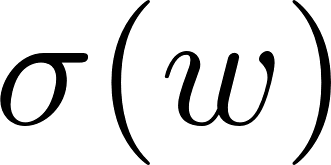 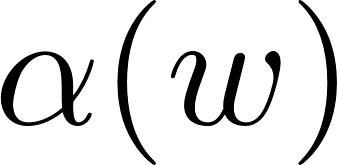 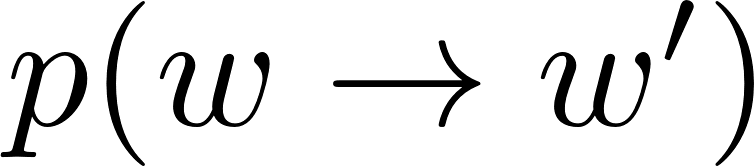 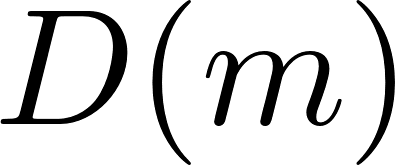 The goal here is to find a compact way of fully characterizing the  underlying particles. We do this using several pieces of information:

First, we need a density function that tells us how the particles are  distributed both spatially and directionally.

Secondly, we need to know how much light a particle intercepts –
so we need a function that tells us the projected area from 6%	30
The particle might reflect different amounts of light depending on  the direction from which it is illuminated, so we need to provide a  directionally varying albedo function.
different  directions.

And each particle itself also has a phase function that determines  the scattered direction after an interaction takes place.
Particle description
Need several pieces of information:
Particle distribution	Projected area
Albedo
Phase function
20%
40%
26%
30%
the paper provides a way of determining what the volume’s  scattering coefficients and the phase function should be.
Example: extinction coeﬃcient
projected area function
particle distribution
All of them turn into integrals over the sphere. The easiest one is  the extinction coefficient, which is simply the convolution of the  projected area function of a single particle with the particle  distribution.

This means that the amount of extinction can potentially vary quite  strongly with the direction of propagation, and here is a just picture  to illustrate that.
Models
Equations
Solution Techniques
Anisotropic radiative  transfer equation
Radiative transfer
equation
Micro-flake  scattering model
Monte Carlo
Anisotropic diﬀusion  approximation
Diﬀusion
approximation
Anisotropic dipole
Finite Element  Method
So now we have this equation to work with — but by itself we can’t  use it yet. The reason for this is simply that nobody has ever used  this anisotropic RTE before, so there are no scattering models for it.  To fix this, we propose a new model called “micro-flakes”. One thing  to note here is that this is not a restriction -- most of the paper is  equally applicable if you’d rather come up with your own model.
Micro-flakes
Approach
Plugs into the discussed particle abstraction
Simple ideal mirror-like reflector on both sides
surface structure	flake distribution

We present a simple model inspired by microfacet models, which turns out  to get you pretty far. It’s based on little flakes with ideal mirror-like reflection  on both sides. These plug directly into the earlier particle abstraction, which  gives you scattering coefficients and a phase function.
We use flakes to simulate various materials, even if they aren’t actually  made out of flakes in real-life. We mainly consider them to be a flexible tool for  expressing different types of scattering, but without necessarily implying a  specific internal makeup of your material.
The next question is: how do we choose the particle distributions. This  decision is guided by the type of reflection we want our volume to represent.

For instance, to make a volume behave similarly to a rough surface,  we choose the flake distribution on the right side here shown as a  polar plot over the flake normals. Because most point upwards, the  volume behaves like a translucent rough surface, which is oriented in  that direction. Another way to think about this is as chopping up a  facet representation of a surface and then building a histogram over  the observed normals.
Micro-flakes
Approach
Plugs into the discussed particle abstraction
Simple ideal mirror-like reflector on both sides
surface structure	flake distribution

And to make volume region behave like a rough fiber, we choose a  “fibrous” equatorial flake distribution using the same principle.
Micro-flakes
Approach
Plugs into the discussed particle abstraction
Simple ideal mirror-like reflector on both sides

Properties
Model subsumes traditional “anisotropic” scattering
Leads to analytic results later on
Half-angle formulation
Some more useful facts: First, this model is general enough  subsume all traditional volume scattering models. So if you wanted  to imitate Mie scattering using flakes, then you can find a specific  type flake that will behave exactly the same way.
Another motivation for this model is that it leads to analytic  solutions later on, when passing from the radiative transfer  interpretation to that of anisotropic diffusion.
And finally, it results in a half-angle formulation, which is often a  desirable property.
Models
Equations
Solution Techniques
Anisotropic radiative  transfer equation
Radiative transfer
equation
Micro-flake  scattering model
Monte Carlo
Anisotropic diﬀusion  approximation
Diﬀusion
approximation
Anisotropic dipole
Finite Element  Method
Having having seen the equations and the model we use, we’ll now  take a look at the three solution techniques that can be used to  render images of these materials.
Solution technique 1: Monte Carlo
Changes
Must account for the directional dependence of the  scattering coeﬃcients
Need good importance sampling support for the  anisotropic phase function
The most accurate, but the slowest is Monte Carlo, and just few  changes are required for this method. What does need to be  addressed is that the scattering coefficients are not constants  anymore, so they often need to be evaluated with respect to  direction. Also, for highly scattering anisotropic media, it is  important to have a good way of importance sampling the phase  function, otherwise there will just be too much noise. The paper  contains some information on how to solve these problems.

Here are some renderings made using Monte Carlo:
415 M voxels
3 GB storage  Render time: 5 hrs
This is a high resolution scarf model represented as a 415 megavoxel  volume. At every point in the medium, it contains both a density value and a  local fiber orientation. The blue glow is completely due to multiple  scattering. We would expect small highlights to run along the plies that  make up the yarn, but because the rendering seen here is isotropic, the  image looks a bit dull, and the illumination is relatively washed out.

But if we use the stored fiber orientations to define micro-flake  distributions of the equatorial type at every point in the medium, we can  switch to the anisotropic form of the radiative transfer equation and create  this image:
415 M voxels
3 GB storage  Render time: 22 hrs
Here is an animated comparison
As you can see, accounting for the anisotropic structure leads to a  significantly changed appearance, including much more realistic  highlights. Up to now, physically based renderings of this kind have not  been possible.
We have also made some experiments with the captured wood fiber  orientations from the 2005 SIGGRAPH paper on finished wood.
That paper contained a *completely* specialized model that was only  suitable for wood, and it also contained an ad-hoc diffuse component.
We tried to reproduce the shifting highlights observed in that work, but  now using the much more general micro-flakes and multiple scattering.
And even though the flakes really weren’t made with wood in mind,  this turns out to work, and we automatically get things like get  energy conservation and reciprocity for free.
We also projected some very bright parallel beams onto the same  slab, and we see these interesting spatially varying diffusion effects  along the grain direction of the wood. This is something that the  original model wouldn’t have been able to do.

One downside to the Monte Carlo approach is that all of these  images take a really long time to render, from a few hours to almost  a day. To improve on that, we’ll take a look at the FEM solver:
Implications and future work
Contributions
Principled foundation for work on complex materials
Theory: Anisotropic RTE, Anisotropic diﬀusion equation
Model: Micro-flake scattering model
Solution techniques: Monte Carlo, FEM, Dipole
In conclusion, this paper provides end-to-end derivation of the  changes required to support anisotropy in current volume rendering  systems. First and foremost, we believe that this framework can  provide a solid foundation for a principled and powerful new way of  thinking about complex materials that couldn’t be handled in the  past.
The derivations led to two new equations, a modified radiative  transfer equation and a generalized anisotropic form of the diffusion  equation. To use these equations in practice, we proposed a new  scattering model, and we showed how to then solve them using  three different solution techniques.
Implications and future work
Contributions
Principled foundation for work on complex materials
Theory: Anisotropic RTE, Anisotropic diﬀusion equation
Model: Micro-flake scattering model
Solution techniques: Monte Carlo, FEM, Dipole

Future work
Level of detail (LoD)
Bidirectional rendering schemes
Fitting of micro-flake distributions
There are several directions for future work we have in mind:
One is to use this framework to do volume level of detail correctly. The  challenge is that volumes generally start to become increasingly anisotropic as  you look at larger regions, even if you initially started out with something  isotropic.
We would also like to investigate integration with bidirectional rendering  schemes like Metropolis Light Transport.
And finally, another question is just how expressive the flake model is. As  with microfacet models, it certainly cannot represent any kind of scattering, so  it’ll be interesting to explore the underlying limitations a bit more, and to use it  to fit existing data.